Pre-pack a upadłość konsumencka – projektowane zmiany przepisów
Karol Tatara, radca prawny i doradca restrukturyzacyjny
Warszawa, dnia 12.05.2017 r.
Pre-pack (przygotowana likwidacja)
Art. 56a – 56h Prawa upadłościowego (PU)

Przepisy obowiązują od 01.01.2016 r.
Mocne strony/szanse
Słabe strony/zagrożenia
Czy pre-pack jest dopuszczalny w upadłości konsumenckiej?
Art.  56a.  1.  Do wniosku o ogłoszenie upadłości może być dołączony wniosek o zatwierdzenie warunków sprzedaży przedsiębiorstwa dłużnika lub jego zorganizowanej części lub składników majątkowych stanowiących znaczną część przedsiębiorstwa.
Czy pre-pack jest dopuszczalny w upadłości konsumenckiej
Art.  4912.  1.  W sprawach nieuregulowanych w niniejszym tytule przepisy o postępowaniu upadłościowym stosuje się odpowiednio, z tym że przepisów art. 13, art. 21, art. 22a, art. 25, art. 32 ust. 5, art. 36, art. 38, art. 38a, art. 40, art. 74, art. 163, art. 164, art. 307 ust. 1 i art. 361 nie stosuje się.
Planowane zmiany w przepisach
Art. 56a ust. 1 PU:
Brzmienie obecne:
Do wniosku o ogłoszenie upadłości może być dołączony wniosek o zatwierdzenie warunków sprzedaży przedsiębiorstwa dłużnika lub jego zorganizowanej części lub składników majątkowych stanowiących znaczną część przedsiębiorstwa.
Proponowane, nowe brzmienie:
Do wniosku […]lub składników majątku o znacznej wartości na rzecz jednego lub większej liczby nabywców.
Planowane zmiany w przepisach
Art. 56a ust. 5 PU:
Brzmienie obecne:
Wniosek o zatwierdzenie warunków sprzedaży może przewidywać wydanie przedsiębiorstwa nabywcy z dniem ogłoszenia upadłości dłużnika. W takim przypadku do wniosku dołącza się dowód wpłaty pełnej ceny na rachunek depozytowy sądu
Proponowane, nowe brzmienie:
Wniosek […]może przewidywać wydanie przedmiotu sprzedaży nabywcy …
Podobne doprecyzowanie w art.: 56f, 56g ust. 2
Planowane zmiany w przepisach
Art. 56e ust. 1 PU
Brzmienie obecne:
Syndyk zawiera umowę sprzedaży na warunkach określonych w postanowieniu sądu nie później niż w terminie trzydziestu dni od dnia uprawomocnienia się tego postanowienia, chyba że zaakceptowane przez sąd warunki umowy przewidywały inny termin
Projektowane, nowe brzmienie:
Syndyk zawiera […] od dnia stwierdzenia prawomocności …
Planowane zmiany w przepisach
Art. 56f PU – dodanie ust. 1a:
Jeżeli do wniosku o zatwierdzenie warunków sprzedaży był dołączony dowód wpłaty pełnej ceny na rachunek depozytowy sądu, wydanie przedmiotu sprzedaży nabywcy następuje niezwłocznie po wydaniu postanowienia o ogłoszeniu upadłości (ust. 1)
Przepis ust. 1 stosuje się odpowiednio w przypadku wpłaty pełnej ceny na rachunek depozytowy sądu po wydaniu postanowienia o ogłoszeniu upadłości (ust. 1a).
Planowane zmiany w przepisach
Art. 56h PU
Brzmienie obecne:
W terminie przewidzianym na zawarcie umowy sprzedaży syndyk może złożyć wniosek do sądu o uchylenie lub zmianę postanowienia zatwierdzającego warunki sprzedaży, jeżeli po wydaniu postanowienia zmieniły się lub zostały ujawnione okoliczności mające istotny wpływ na wartość składnika majątkowego będącego przedmiotem sprzedaży. Na postanowienie uwzględniające wniosek przysługuje zażalenie. Przepisy art. 56a-56g stosuje się odpowiednio
Projektowane, nowe brzmienie:
W terminie […] syndyk lub nabywca może …
Art. 317 PU – brzmienie obecne
Art.  317.  1.  Na nabywcę przedsiębiorstwa upadłego przechodzą wszelkie koncesje, zezwolenia, licencje i ulgi, które zostały udzielone upadłemu, chyba że odrębne ustawy stanowią inaczej.

2.  Nabywca może używać oznaczenia przedsiębiorstwa upadłego, w którym mieści się jego nazwisko, tylko za zgodą upadłego. Nabywca przedsiębiorstwa upadłego nabywa je w stanie wolnym od obciążeń i nie odpowiada za zobowiązania upadłego. Wszelkie obciążenia na składnikach przedsiębiorstwa wygasają, z wyjątkiem obciążeń wymienionych w art. 313 ust. 3 i 4.

3.  Nabywca przedsiębiorstwa upadłego wstępuje z mocy prawa w miejsce upadłego lub syndyka do postępowań cywilnych i administracyjnych dotyczących przedsiębiorstwa lub jego składników. Przepisu art. 196 § 2 Kodeksu postępowania cywilnego nie stosuje się.
Planowane zmiany w przepisach
Art. 317 PU – dodanie ust. 1a:
Nabywca przedsiębiorstwa upadłego staje się z mocy prawa stroną umów  wymienionych w umowie sprzedaży przedsiębiorstwa. W terminie 30 dni od dnia obwieszczenia o sprzedaży przedsiębiorstwa, druga strona umowy może od niej odstąpić bez prawa do odszkodowania.
Planowane zmiany w przepisach
Art. 317 ust. 2 PU
Projektowane, nowe brzmienie:
Nabywca przedsiębiorstwa upadłego […] i nie odpowiada za zobowiązania związane z prowadzeniem przedsiębiorstwa powstałe przed jego nabyciem. ….
Planowane zmiany w przepisach
Art. 317 ust. 3 PU
Projektowane, nowe brzmienie:
Nabywca przedsiębiorstwa upadłego wstępuje w miejsce upadłego […] bez zezwolenia strony przeciwnej z chwilą zawiadomienia o nabyciu przedsiębiorstwa sądu, sądu polubownego lub organu prowadzącego postępowanie
Pre-pack – obserwacje po roku stosowania instytucji
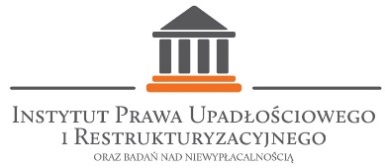 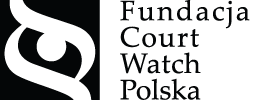 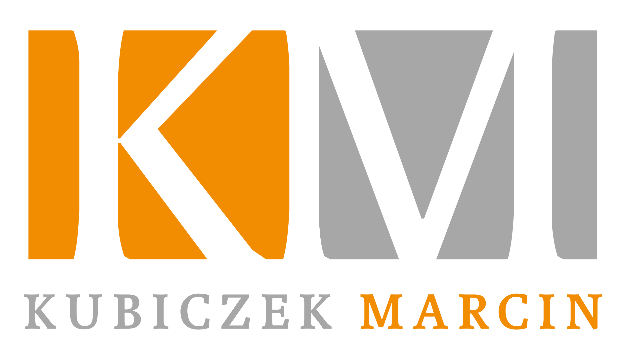 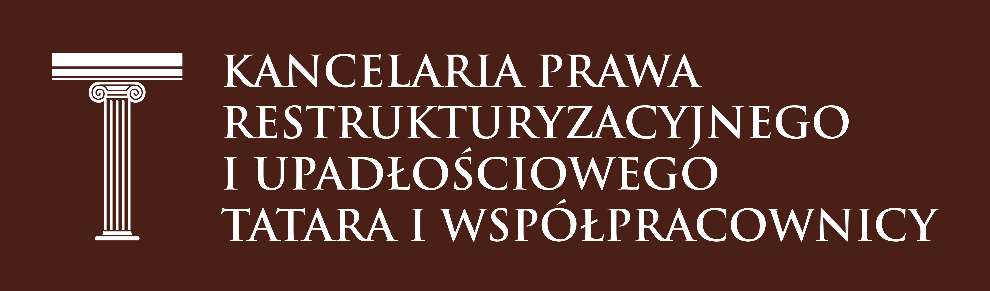 Pre-pack – obserwacje po roku stosowania instytucji
www.tatara.com.pl